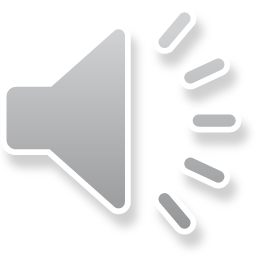 ¡
Dale caña!